Mission IGAS  
Suivi de la mise en œuvre du plan
Présentation du
2ème rapport d’évaluation du plan pluriannuel
contre la pauvreté et pour l’inclusion sociale

au
Conseil national des politiques de lutte contre la pauvreté et l’exclusion sociale (CNLE)
18 décembre 2014
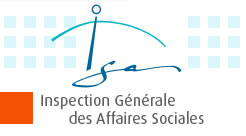 Mission IGAS n°2014-49
1
Sommaire
Introduction : le cadre de travail de la mission IGAS et la mobilisation des services et des acteurs

 Un contexte de concentration de la pauvreté, de croissance de la pauvreté des enfants et de durcissement de l’opinion face  à la solidarité

 Au terme de la 2ème année de mise en œuvre du plan, un bilan d’ensemble globalement positif avec des engagements tenus

 Bilan d’étape par grands thèmes

 Conclusion
Mission IGAS n°2014-49
2
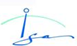 Introduction
Le cadre de travail de la mission IGAS et la mobilisation des services et des acteurs nationaux et locaux :

 La lettre de mission du Premier ministre du 13 mars 2014 demande de poursuivre la « mission sur le suivi du plan pluriannuel… afin d’assurer un déploiement efficace et le respect de son calendrier » 

 La feuille de route 2014 ajoute aux 61 mesures initialement inscrites dans le Plan pluriannuel, 8 mesures nouvelles

Le rôle de l’IGAS est d’« analyser la montée en charge, l’impact du plan, d’évaluer la poursuite de son appropriation territoriale et de formuler des recommandations »

La DGCS est chargée du « déploiement de l’animation stratégique et de la coordination sur le terrain (démarches partenariales, expérimentations…) » : elle anime les Etats généraux du travail social avec les acteurs et la démarche AGILLE avec les conseils généraux expérimentateurs.

Un tableau de bord national des indicateurs du Plan est alimenté par la DREES et les indicateurs régionaux  sont déclinés suivant une maquette  conjointe aux DR-INSEE et aux DRJSCS
Mission IGAS n°2014-49
3
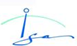 Les 7 thèmes d’intervention du Plan
7 thèmes

Accès aux droits et aux biens essentiels

Travail et emploi

Hébergement et logement

 Santé

Familles et enfance 

Inclusion bancaire et surendettement

Gouvernance
Mission IGAS n°2014-49
4
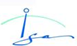 Les priorités retenues par la mission IGAS  pour 2014 [1/2]
A partir des mesures, initiales ou nouvelles et des recommandations formulées par la précédente mission, la mission IGAS a ciblé pour 2014

 19 priorités au sein des 7 grands thèmes

Thème : Accès aux droits et aux biens essentiels :
Priorités :
La montée en charge des rendez-vous des droits mis en œuvre par les CAF
Les suites données à l’expérimentation du dossier simplifié
La fusion du RSA-activité et de la PPE

Thème : Travail et emploi :
Priorités : 
	Le déploiement de la garantie jeunes
La réforme du financement de l’insertion par l’économique

Thème : Hébergement et logement :
Priorités :  
	La construction de logements très sociaux
	L’effectivité du DALO
	Les diagnostics à 360° et la fin de la gestion au thermomètre
Mission IGAS n°2014-49
5
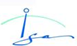 Les priorités de la mission IGAS  en 2014 [2/2]
Thème : Santé :
Priorités : 
	La généralisation de l’accès aux soins et de la complémentaire santé
	La santé mentale et la précarité

Thème : Familles et enfance :
Priorités :
	L’accueil en structures collectives des enfants de moins de 3 ans
	
Thème : Inclusion bancaire et surendettement :
Priorités : 
	Le développement du réseau de « Points conseil budget »
	Les procédures de traitement du surendettement

Thème : Gouvernance des politiques de solidarité :
Priorités : 
	Le développement de la démarche AGILLE (Club des expérimentateurs)
	La mobilisation des territoires
	L’organisation des Etats généraux du travail social
	La participation des usagers
Mission IGAS n°2014-49
6
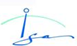 Le calendrier de mise en œuvre du Plan en 2014
Janvier :
premier rapport d’évaluation
Feuille de route 2014
Revalorisations1er avril :
ASPA, ASF et CF
Revalorisations : 
1er septembre : RSA
1er octobre : ASPA
Revalorisation :
1er janvier : RSA
Juillet/août  : COPIL AGILLE, 
Guides :
accès aux droits,  diagnostics 360°, domiciliation,
GT Indicateurs
Rencontre ALERTE
Rencontres CNLE
GT EGTS, 
Guide indicateurs,
Journée pauvreté
Journée DALO,  COPIL garantie jeunes
Mars : Lettre de mission PM à l’IGAS
Début février : présentation du rapport
15 octobre : Rencontre Président de la République / grandes confédérations
Mars :
Loi sur la formation
Loi ALUR
19 juin : présentation SNS
4 Août : loi égalité
Janvier-mars
avril-août
Septembre-novembre
Décembre-février
RIM :  28 mars, 20 mai, 12 novembre 2014
réunions interministérielles (DGCS) : 3 juillet, 28 novembre 2014
7
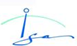 Mission IGAS n°2014-49
Synthèse [1/2]
Au terme de la 2ème année de mise en œuvre du plan, un bilan d’ensemble globalement positif sur la tenue des engagements

 Les minima sociaux ont été revalorisés : 
RSA au 1er janvier (suivant inflation) et au 1er septembre (+2%)
ASPA, au 1er avril et au 1er octobre (revalorisation exceptionnelle)
ASF et CF : au 1er avril  (respectivement +5% et +10%)

 Les mesures phares ont été déployées ou sont bien engagées, notamment :
Rendez vous des droits
Déploiement de la garantie jeunes 
Réforme du financement de l’insertion par l’activité économique
L’accompagnement global des personnes éloignées de l’emploi (conventions CG/Pôle emploi)
La généralisation de l’accès aux soins et de l’accès aux complémentaires santé
Le cadrage de l’accès au compte, de la limitation des frais bancaires et de la prévention du surendettement

 Les lois et règlements doivent permettre une application effective du Plan, notamment :
Loi du 26 juillet 2013 de séparation et de régulation des activités bancaires 
Loi du 24 mars 2014 ALUR
Stratégie nationale de santé et Projet de loi santé (sous réserve du vote de la loi)

Une meilleure visibilité du Plan et une mobilisation des acteurs :
Rencontre Président de la République/fédérations du 15 octobre 2014, avec le CNLE, avec le groupe ALERTE
Réunions interministérielles, COPIL transversaux, groupes de travail et Journées thématiques
Mission IGAS n°2014-49
8
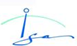 Synthèse [2/2]
Des retards dans la mise en œuvre de certaines mesures

 Une mobilisation locale des acteurs locaux à améliorer :
Les plans locaux d’actions d’accès aux droits
Les schémas de domiciliation
Les diagnostics 360°

 Des chantiers emblématiques en attente ou modifiés : 
EGTS : après les groupes de travail et la synthèse nationale, attente de décisions et de plans d’action 
Le dossier simplifié : une expérimentation recadrée  mais fragile faute de simplification réelle des droits
Le projet de points conseils budget : un scénario retenu tardivement, et une organisation restant à définir

 Une offre de logements sociaux en retrait par rapport aux engagements :
 Les objectifs de  financement de 150 000 logements sociaux et un tiers de PLAI ne sont pas atteints

Un accueil de places de crèche  pour les enfants pauvres en retrait par rapport aux engagements :
L’objectif d’accueil d’enfants de moins de trois ans en structures collectives est de fait retardé, faute  de  mesure  disponible

 De fortes attentes en matière d’insertion et d’emploi

Des négociations sur le chômage de longue durée, notamment le financement de l’accès à la formation des demandeurs d’emploi en attente
La création de la prime d’activité doit se substituer au RSA activité et à la PPE mais l’échéancier est reporté à 2016 et le périmètre encore incertain
Mission IGAS n°2014-49
9
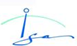 Le contexte de la pauvreté
Un contexte de concentration de la pauvreté, de croissance de la pauvreté des enfants et de durcissement de l’opinion face à la solidarité

 Les taux de pauvreté monétaire et de pauvreté en conditions de vie stagnent ou diminuent
13,9 % de la population vivent sous le seuil de pauvreté en 2012, soit 8,5 millions de personnes (contre 14,3%  et 8,7 millions de personnes en 2011)
12,8 % des ménages ont des difficultés de conditions de vie en 2013 (11,9% en 2012)

Mais l’intensité de la pauvreté augmente 
L’écart relatif entre le revenu médian de la population pauvre (784 €) et le seuil de pauvreté (987 €) s’accroît (20,5 % en 2012 contre 19,1 en 2011), et la part des personnes en dessous de  50 % du seuil de pauvreté atteint 8,1 % en 2012 contre 7,9 % en 2011

La pauvreté des enfants et des familles monoparentales s’accentue
 soit19,6 % des enfants, 36 % des familles monoparentales, contre 8,4 % des retraités (en 2012)

L’opinion se durcit face à la solidarité
44% des français estiment que « faire prendre en charge par la collectivité les familles aux ressources insuffisantes leur enlève tout sens des responsabilités » (enquête CREDOC 2014)
76 % estiment « qu’il est parfois plus avantageux de percevoir des minima sociaux que de travailler avec un bas salaire »
10
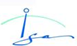 Mission IGAS n°2014-49
Pour mémoire
Evaluation fin 2014 des 7 thèmes avec les mesures
7 thèmes
  
Accès aux droits et aux biens essentiels

Travail et emploi

Hébergement et logement

 Santé

Familles et enfance 

Inclusion bancaire et surendettement

Gouvernance
Regroupant :

  
 61 mesures, dont 15 prioritaires 

 plus 8 mesures nouvelles
Mission IGAS n°2014-49
11
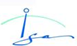 Accès aux droits et aux biens essentiels
Points de critique
  
 L’expérimentation du dossier simplifié n’a pas été concluante 
 Sa réorientation (simulateur de droits et coffre-fort numérique) ne peut être pertinente si on ne simplifie pas effectivement les droits
Points positifs
  
  Revalorisation des minima sociaux conformément aux engagements du Plan :
RSA au 1er janvier (suivant inflation) et au 1er septembre (+2%)
ASPA, au 1er avril et au 1er octobre (revalorisation exceptionnelle)
ASF et CF : au 1er avril  (respectivement +5% et +10%)


Plus de100 000 rendez vous des droits réalisés par la CAF en 2014
Mais pas de connaissance fine de l’impact sur les droits effectivement ouverts

 Développement des études et recherches sur le non-recours aux droits
Liens entre institutions,  universités et partenaires
Mais pas d’objectifs chiffrés de non-recours par institution
Points de vigilance

La création de la prime d’activité, en substitution du RSA activité et de la PPE
annoncée tardivement et sans visibilité sur les montants et le périmètre et l’articulation avec le RSA-socle

La suppression de l’APRE 
sans assurance sur le maintien d’un dispositif répondant aux mêmes besoins

La consolidation de l’aide alimentaire
nécessite une coordination des réseaux

Les plans locaux d’accès aux droits , les schémas de domiciliation tardent à remonter
Mission IGAS n°2014-49
12
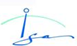 L’accès à l’emploi
Points positifs
  
 La garantie jeunes s’est déployée de manière accélérée
8000 jeunes fin 2014
50 000 jeunes en 2015 au lieu de 30 000 jeunes initialement prévus
100 000 jeunes d’ici 2017

 Les conventions d’accompagnement global des personnes éloignées de l’emploi entre les CG et Pôle Emploi ont des résultats encourageants
En termes d’insertion dans l’emploi
En termes de coordination des acteurs
 une généralisation inscrite dans la convention tripartite du 18 décembre 2014

Validation des niveaux V par la prise en compte de la formation professionnelle initiale et gratuité des formations pour les demandeurs d’emploi de niveau inférieur à IV
	(loi formation professionnelle)
Points de critique

 Pas d’avancée sur la question de la mobilité des travailleurs modestes
Maintien de la demande de mission IGAS CGEDD

 Faible accès à l’emploi et à la formation, faible maintien dans l’emploi et faible niveau de qualification des travailleurs handicapés
Conclusions de la mission Handicaps et pauvreté
Points de vigilance
  
 La réforme du financement de l’IAE bien engagée
Mais des risques sur les profils des publics et la consolidation des structures
Mission IGAS n°2014-49
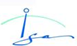 13
Hébergement et logement [1/2]
Points positifs
  
 Les objectifs d’ouvertures de places en hébergement d’urgence sont globalement atteints ou en passe de l’être

Le nombre de places de CADA sera augmenté en 2015 (+ 5000 places)

La loi ALUR a permis de cadrer de nombreuses mesures du Plan :
 de consolider le dispositif du DALO et d’ inciter les collectivités locales à construire du logement social ou du logement accompagné
 d’amorcer une réforme de l’attribution des logements sociaux
 de mieux prévenir les expulsions
 d’unifier les régimes de domiciliation
 de donner des bases légales au traitement des copropriétés dégradées 
de consacrer et renforcer le rôle des SIAO

 L’extension des tarifs sociaux de l’énergie, non satisfaisante sur le taux de recours, devrait être remplacée par un chèque énergie 
mieux adapté aux publics et aux types de dépenses
Inscrit dans le projet de loi de transition énergétique
Points de critique
  
 L’objectif de 150 000 logements sociaux ne sera pas atteint, en dépit des leviers d’intervention déployés (Etat, Action logement, collectivités)

La part de construction des PLAI est volontariste (un tiers) mais non réaliste
 en l’absence de  réduction effective des coûts du foncier, de l’immobilier et des charges locatives
La loi ALUR n’a pas repris le projet de GUL 
les projets substitutifs conclus avec Action logement concernent un public restreint (étudiants, salariés précaires)

Les décrets de la Loi ALUR n’ont pas permis le déploiement des observatoires des loyers et l’encadrement des loyers sur l’ensemble des zones tendues
Seul Paris répond aux critères du décret
 les crédits d’hébergement d’urgence continuent à croître
 au détriment des solutions vers et dans le logement
Mission IGAS n°2014-49
14
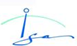 Hébergement et logement [2/2]
Points de vigilance
  
 La plupart des actions sont incitatives (par le levier fiscal ou les subventions) , ou relèvent d’appels d’offre (AVDL, résorption des campements illicites) 
Ils sont lents à produire des effets et retourner la tendance
Les diagnostics à 360° sont toujours en attente de généralisation
 alors qu’ils sont un préalable à la signature des PDALHPD et à la régulation des crédits d’hébergement d’urgence
 ils doivent inclure les besoins des demandeurs d’asile et déboutés du droit d’asile mais le lien avec le projet de loi sur la demande d’asile est incertain
La pression croissante de la demande de logement, notamment en Ile de France nuit à l’effectivité du DALO
malgré la mise en place des outils et la remobilisation des acteurs
La politique à l’égard des gens du voyage est… au milieu du gué
La Loi ALUR permet de favoriser les solutions d’implantation des GDV  en assouplissant les PLU et les diagnostics à 360° doivent inclure les besoins en habitat des GDV
mais la commission nationale n’est pas réunie et le projet de loi GDV reporté
Mission IGAS n°2014-49
15
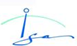 Santé [1/2]
Points positifs
  
 L’augmentation des plafonds de la CMU-C et de l’ACS  au 1er juillet 2013 a élargi le nombre des bénéficiaires de 9,1 % soit  500 000 personnes
750 000 personnes étaient potentiellement concernées 
Revalorisation de 10% de l’ACS pour les plus de 60 ans (550€) au 1er janvier 2014

La prise en charge des soins optiques, d’audioprothèse et de soins dentaires est encadrée pour les bénéficiaires de la CMU-C
Arrêtés pris fin mai 2014

 la généralisation du tiers payant et la suppression des franchises seront étendues aux bénéficiaires de l’ACS au 1er juillet 2015
PLFSS 2015

 La mise en œuvre d’un programme de médiation sanitaire à destination des gens du voyage, et dont l’extension est prévue aux personnes vivant dans les campements illicites est en cours
Points de vigilance
  
 Le projet de loi de santé ne devrait être discuté qu’au printemps 2015
Il comprend les mesures de généralisation du tiers payant d’ici 2017
Il prévoit de créer des Observatoires de refus de soins placés auprès de chaque Ordre professionnel
Il prévoit de structurer le système de santé selon un réseau de services territoriaux de santé, avec une déclinaison spécifique de structures de santé mentale
 Il prévoit la prise en charge des soins optiques et dentaires pour les bénéficiaires de l’ACS

La généralisation de l’accès aux complémentaires santé est retardée
L’offre de complémentaires santé devrait être de meilleure qualité (contrats responsables et panier de soins)
le conseil constitutionnel a censuré les clauses de désignation d’un organisme unique par branche
 la généralisation est retardée au 1er janvier 2016

 8 PASS régionales créées sur 10 budgétées
Mission IGAS n°2014-49
16
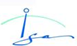 Santé [2/2]
Points de critique
  
  Des taux de non-recours toujours importants
L’accès automatique des bénéficiaires du RSA à la CMU-C n’est pas envisagé
Le phénomène de non renouvellement à l’ACS est massif
Seul le renouvellement automatique à l’ACS pour les bénéficiaires de l’ASPA est prévu, et non le premier accès
Le renoncement aux soins dentaires concerne 18%  des assurés, 10% pour les soins d’optique

 Un débat autour du tiers payant susceptible d’entraver son déploiement
Mission IGAS n°2014-49
17
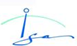 Familles et enfance
Points positifs

 La revalorisation  des minima sociaux pour les familles modestes (ASF / CF), réalisée ou programmée :
ASF et CF : au 1er avril  2014 (respectivement +5% et +10%)



 La loi sur l’égalité femme-homme en matière de pensions alimentaires est votée
L’expérimentation sur le renforcement du recouvrement de garantie des impayés de pensions alimentaires est lancée dans 20 départements à compter du 1er octobre
Points de critique
  
L’objectif d’accueil  des enfants de moins de trois ans en structure collective  (crèche ou école) de 10% d’enfants pauvres  est retardé

La création du statut de « centre parental » est toujours en suspens
Points de vigilance :

Le développement d’actions en faveur des sortants de l’ASE et des MIE
Mission IGAS n°2014-49
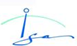 18
Inclusion bancaire et surendettement
Points positifs
  
 Le cadrage règlementaire est complet :
 suite à la loi bancaire du 26 juillet 2013, décrets et arrêtés sur  :
consolidation du droit au compte,
détection précoce des difficultés et accompagnement des clients par la signature de la Charte d’inclusion bancaire et de prévention du surendettement,
limitation des frais bancaires

Notamment l’amélioration des procédures de traitement du surendettement est cadrée
Par la loi de sécurisation bancaire
Par la loi relative à la consommation
Par la loi ALUR

 l’Observatoire de l’inclusion bancaire est créé
Une première programmation d’études est lancée
L’Observatoire recevra les rapports de banques sur les mesures prises en faveur des clients en situation de fragilité
Points de vigilance
  
 le développement des points conseils budget a pris du retard et une nouvelle mission doit préciser l’organisation
  les enjeux et les contraintes sont forts :
800 000 ménages sont potentiellement concernés
Le dispositif doit être largement implanté, homogène, proposer une médiation effective et trouver son financement


  Le projet de registre national des crédits à la consommation a été rejeté par le Conseil constitutionnel
Un groupe de travail doit rendre des propositions en mars 2015
Mission IGAS n°2014-49
19
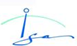 Gouvernance
Points positifs

 le comité AGILLE conforte et développe les expérimentations avec les CG 

La participation des usagers est en œuvre sur plusieurs niveaux et domaines du Plan :
Le 8è collège du CNLE, les CCPRA (en cours d’évaluation)
Concertation pour l’élaboration des plans locaux d’action d’accès aux droits

Le suivi et l’impact national et local des mesures du Plan sont cadrés 
Tableau de bord général des indicateurs de suivi et d’impact mis à jour fin 2014
Diffusion du Guide DREES-INSEE sur les indicateurs locaux du Plan et premières remontées (Franche-Comté)
Points de critique
  
 Des faiblesses de l’appareil statistique non traitées dans le cadre du plan
Sur le non-recours, sur les quartiers de la politique de la ville, sur les zones rurales isolées et sur l’Outre-mer
Points de vigilance
  
Le suivi interministériel s’est mis en place
 mais la coordination reste à consolider

 la mobilisation locale, bien « outillée » par des guides et des indicateurs, tarde à se concrétiser
Attente de remontée des plans d’action locaux  d’accès aux droits, de schémas de domiciliation et de diagnostics à 360°
Le calendrier retardé des EGTS soulève des attentes
Les réunions locales et les rapports de synthèse sont réalisés, mais de fortes attentes sur la suite à donner (plans d’action).
Mission IGAS n°2014-49
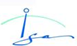 20